Acids, Bases, and Buffers
Defining an Acid
pH Scale
Finding the pH of weak acids and bases
Acid-Base titrations
Choice of indicators for titrations
Buffer solutions
Defining an acid
Learning Objectives:
Describe a Bronsted-Lowry acid and base.
Describe what happens in Bronsted-Lowry acid-base reactions.
Describe how water acts as an acid and a base.
Understand the expression for the ionic product of water (Kw)
Bronsted-Lowry Acid and Base Definitions
Acid – substance that donates a proton (H+)
Base – substance that can accept a proton
	(Alkali – a water soluble base producing OH- ions)

Examples:
Acids: HCl, H2SO4, HNO3
Bases: NaOH, NH3
The Hydroxonium Ion
H+ ions do not exist on their own.

They are always attached to a water molecule.
Forming a hydroxonium ion	H3O+

For simplicity purposes we will write out H+ but just remember that this does not exist in this form.
Equilibrium
The dissociation of acids is a reversible reaction in equilibrium.
HA        H+ + A-

For strong acids, the equilibrium lies heavily to the right. 
HCl       H+ + Cl-

For weak acids, the equilibrium lies heavily to the left.
CH3COOH      H+ + CH3COO-
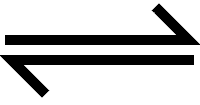 Acids and Bases react in pairs
A Bronsted-Lowry acid-base reaction involves a proton transfer.
HA + B        HB+ + A-

Examples:
HCl + NH3  NH4+ Cl-

H2SO4 + HNO3  H2NO3+ + HSO4-
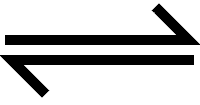 Water as an acid and a base
Water can both donate and accept protons, so can act as both a Bronsted-Lowry acid and base.

HCl + H2O  H3O+ + Cl-

H2O + NH3  NH4+ + OH-
Ionisation of water
Water is ionised as it partially dissociates:
H2O            H+ + OH-
H2O + H2O             H3O+ + OH-

Water is a very weak acid/base so only partially dissociates.
The equilibrium lies heavily to the left and it is assumed that the concentration of water remains constant.
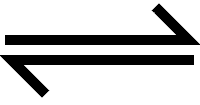 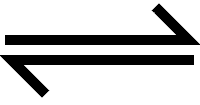 Ionic Product of Water (Kw)
An equilibrium is established, with a Kc expression as follows:



Because [H2O] is assumed to be a constant, we modify the expression to get a new expression, where Kw = Kc x [H2O]
Ionic Product of Water (Kw)
Since H2O            H+ + OH-
For every water molecule, one H+ ion and one OH- ion is produced.
So we can use the expression
	Kw = [H+][OH-]
	Kw = [H+]2
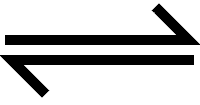 The pH Scale
Learning Objectives:
Define pH.
Use the pH to find the concentration of H+ and OH- ions.
Calculate pH from concentration of ions.
pH scale
pH = -log10[H+]

Why is a logarithmic scale used?
Because the [H+] varies so greatly the logarithmic scale helps us to use numbers that are more manageable.

What does this mean?
This means that a pH of 2 is 10X more acidic than a pH of 3.
Try this out, Calculating pH from [H+]
pH = -log[H+]

Calculate the pH for the following [H+] to see how this works:
1.0 x 10 -1 mol dm-3
1.0 x 10 -7 mol dm-3
1.0 x 10 -14 mol dm-3

As [H+] increases, the pH…
Review logs
Kw changes with temperature, so pH of water also changes with temperature
Calculating [H+] from pH
Calculating [OH-] (extra step)
pH of STRONG acids
For strong acids we make the assumption
STRONG ACIDS DISSOCIATE COMPLETELY.
Therefore:			[HA] = [H+]

Calculate the pH of a solution with HCl concentration of:
1.00 mol dm-3
0.160 mol dm-3
0.050 mol dm-3
Calculate the pH of a solution with HCl concentration of:
1.00 mol dm-3  pH 0.00
0.160 mol dm-3  pH 0.80
0.050 mol dm-3  pH 1.30
Diprotic Acids
Some acids when they dissociate will form 2H+ ions. 
These acids are called diprotic acids.

H2SO4  2H+ + SO4-
1 H2SO4 molecule = 2H+ ions
2[H2SO4] = [H+ ]
pH of STRONG bases
We make a similar assumption for bases, they dissociate fully.

NaOH  Na+ + OH-
Therefore…		    [NaOH] = [OH-]
We can then use the Kw equation to solve for [H+]

Kw = [H+][OH-]
Calculate the pH of alkaline solution
[NaOH] = 
1.00 mol dm-3
0.100 mol dm-3
0.200 mol dm-3


a) 14
b) 13
c) 13.30
Practice
Answer the Application Questions on pg. 101
Finding the pH of weak acids and bases
Learning objectives:
Describe what is meant by the term “weak acid” or “weak base”
Write an expression of the acid dissociation constant, Ka
Calculate the pH of weak acids and weak bases
Weak acids and bases dissociation equilibrium
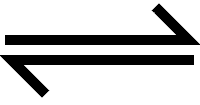 Just another constant…
Calculating the pH of weak acids
This is very similar to our equilibrium calculations from before

Calculate the pH of 1.00 mol dm-3 ethanoic acid.
CH3COOH          CH3COO- + H+
Start			1.00		    0	       0
Eqm			 1 – [CH3COO-]   [CH3COO-]    [H+]
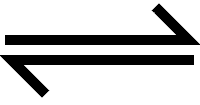 New assumptions
1) For each CH3COOH that dissociates, 1 CH3COO- and 1 H+ are produced

Therefore: 		[CH3COO-] = [H+]

2) Then 1 [CH3COO-] = 1 [H+]

3) For weak acids the dissociation is so small that 1.00 – [H+] = ~ 1.00
So…using the Ka expression
Now you try it!
Find the pH of a 0.020 mol dm-3 solution of propanoic acid (CH3CH2COOH) at 298 K. Ka for this temperature is 1.30 x 10-5 mol dm-3.

3.29
We can also work backwards
The pH of an ethanoic acid solution (CH3COOH) is 3.02 at 298 K. Calculation the concentration of this solution. The Ka of ethanoic acid is 1.75 x 10-5 mol dm-3 at 298 K. 
(HINT: the inverse of log is 10x).

5.21 x 10-2 mol dm-3
pKa (it’s like pH)
Ka numbers can vary greatly depending on the acid, so to make things easier and use more manageable numbers scientists often use pKa to compare acids easily.

pKa = -log10(Ka)        

The smaller the pKa is, the stronger the acid is (just like pH)

Just to make your life harder, sometimes pH calculations give you pKa and you have to convert into Ka to solve.
Practice
Answer the application questions on pg. 105
Acid-Base Titrations
Learning Objectives:
Understand the uses of titrations
Identify and describe the shapes for pH curves for titrations
Describe the equivalence point of a titration
Reminder: Titrations are used to experimentally determine the amount of acid or alkali
Acid (of known concentration) is added or an alkali (or alkali can be added to acid) until an indicator shows that the alkali has been completed neutralised.

The amount of alkali (or acid) can then be calculated using the amount of the known acid (or alkali).
Titration curves (pH curves)
pH curves show the results of titration experiments.
X-axis = volume of titre
Y-axis = pH

The shape of the curve looks different depending on the strengths of the acid or alkali.
pH curves
Equivalence Point
Equivalence point is when the moles of alkali = the moles of (initial) H+

This is represented by the vertical portion of the titration curve
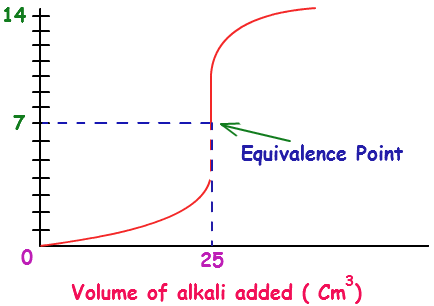 Equivalence point DOES NOT always = pH 7
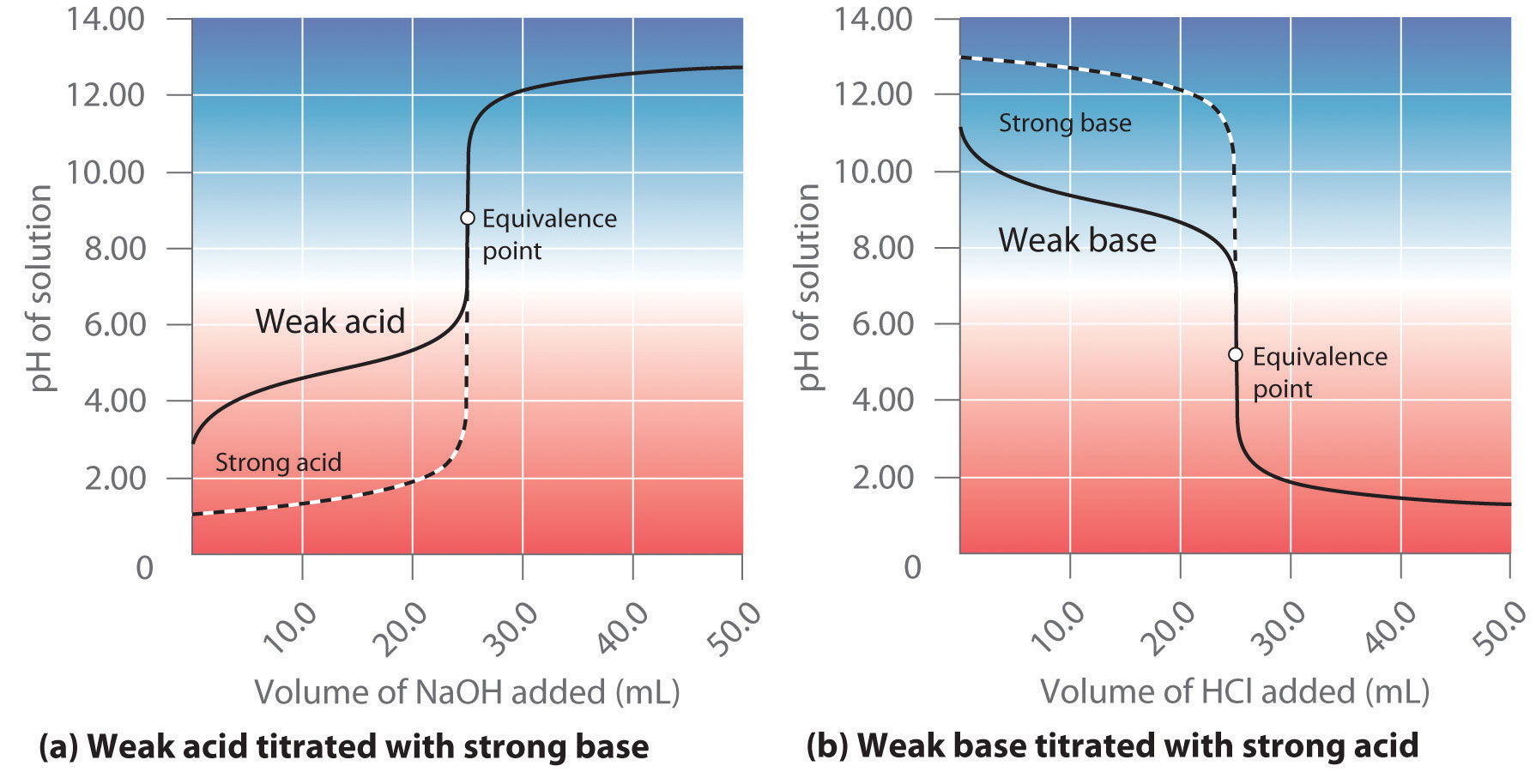 Review: working out concentrations
In a titration, we find that the equivalence point is reached when 25 cm3 of 0.0150 mol dm-3 sodium hydroxide is neutralised by 15.0 cm3 hydrochloric acid. What is the concentration of the acid?
Diprotic acids: Don’t forget the ratio!
In a titration we find that the equivalence point is reached when 20 cm3 of 0.0100 mol dm-3 sodium hydroxide is neutralised by 15.0 cm3 of sulphuric acid. What is the concentration of the acid?
Practice
Answer the application questions on pg. 112-113.
Choice of indicators for titrations
Learning Objectives:
Explain how to select a suitable indicator for a titration using the titration curve
Describe the importance of the half-neutralisation point.
Suitable indicator must:
Sharp colour change
Distinct colour change
pH causing colour change must match the equivalence point
End point of a titration
End point = the volume of titrate when the indicator just changes colour

Each indicator has a slightly different pH range leading to a colour change.

This range is acceptable because the vertical region of the titration curve shows how a very small change in volume leads to a large change in pH.
Which indicator is suitable for this titration?
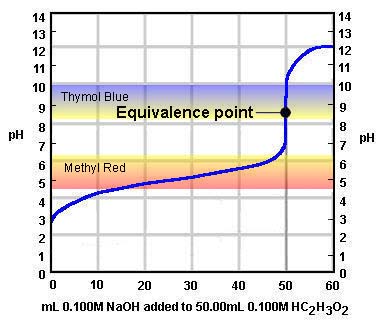 The half-neutralisation point
The first part of a pH curve is very gently sloping, large volume changes lead to very small pH changes.

The mid-point between zero and the equivalence point is called the half-neutralisation point.

This is important because the knowledge that we can add a acid (or base) up to this point with very little change in pH is relevant to the theory of buffers.
Also allows us to calculate Ka and pKa
HA + OH-  H2O + A-

At half-neutralisation point

[HA]  = [A-]
Practice
Answer the application questions on pg. 109
Buffers
Learning Objectives:
Describe what a buffer is.
Describe how buffers work.
Calculate the pH of a buffer solution.
Describe what buffers are used for.
What is a buffer?
Buffer = a solution that resists changes in pH when small amounts of acid or alkali are added.

It DOES NOT stop the pH from changing, but it does make the changes smaller.

Buffers only resist changes from SMALL amounts of acid or alkali.
How does a buffer work?
Buffers take advantage of Le Chatelier’s principle for equilibrium.

An equilibrium is set up with a weak acid or base with an excess of it’s conjugate salt.

When acid or alkali is added, it changes the concentration. This shift equilibrium which removes some of the excess H+ or OH- ions.
Acidic Buffers
Made by mixing a weak acid with one of its (soluble) salts.

Example: Ethanoic acid + Sodium Ethanoate

CH3COOH                CH3COO- + H+
CH3COONa  CH3COO- + Na+

There is now only a small amount of H+ concentration and a large amount of CH3COO- in solution.
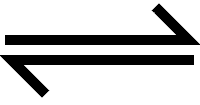 What happens when we add acid?
CH3COOH                CH3COO- + H+

When acid is added what happens to this equilibrium?
[H+] increases, shifting equilibrium to the left to oppose the change.
There is plenty of CH3COO- (from the salt) for the reverse reaction (H+ combines with CH3COO-).
This produces more ethanoic acid and consequently decreases the [H+] back to near what it was before.
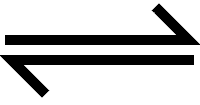 What happens when we add alkali?
CH3COOH                CH3COO- + H+

What happens when we add alkali?
OH- ions react with H+ ions in solution (OH- + H+  H2O)
This decreases the [H+], so equilibrium shifts to the right.
There is plenty of ethanoic acid which dissociates to product more H+. 
This then increases [H+] back to near what it was before.
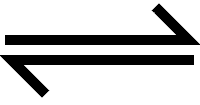 Basic Buffers
Similar concept, we mix a weak base with one of its (soluble) salts.

Example: Ammonia and Ammonium Chloride

NH3 + H2O                NH4+ + OH-

NH4Cl  NH4+ + Cl-
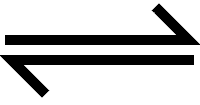 What happens when you add acid?
NH3 + H2O                NH4+ + OH-

H+ reacts with OH-, this decreases [OH-]
Equilibrium shifts to the right to replace [OH-] that has been lost.
This increases [OH-] back to near original.
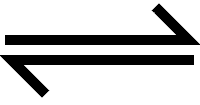 What happens when you add alkali?
NH3 + H2O                NH4+ + OH-

[OH-] increases, so equilibrium shifts to the left.
This decreases the [OH-] near to original.
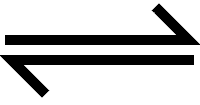 Calculating the pH of acidic buffers
Write out the Ka expression for the weak acid.
Rearrange to solve for [H+]
Substitute in values for Ka, [weak acid], [salt]
Solve for [H+]
Substitute in [H+] into pH expression
Example:
A buffer solution contains 0.400 mol dm-3 methanoic acid, HCOOH, and 0.600 mol dm-3 sodium methanoate, HCOONa. For methanoic acid, Ka = 1.6 x 10-4. What is the pH of this buffer solution?
Try it!
A buffer consists of 0.100 mol dm-3 ethanoic acid and 0.100 mol dm-3 sodium ethanoate. Ka for ethanoic acid is 1.7 x 10-5, pKa = 4.77. What is the pH of the buffer solution?

4.77
Note: when you have equal amounts of acid and salt, pH = pKa (half-neutralisation point).
Another way to make buffers
Sometimes a weak acid is mixed with a little alkali. This causes some of the acid to become neutralised forming the conjugate salt and some leftover acid.

To calculate the pH of this kind of buffer, an extra step is added.
Use the equation and molar ratios to calculate how many moles of acid and salt are left after neutralisation.
Calculate concentration using the total volume.
Calculate pH as before.
A buffer is formed by mixing 15 cm3 of 0.1 mol dm-3 sodium hydroxide and 30 cm3 of 0.6 mol dm-3 propanoic acid (CH3CH2COOH). Calculate the pH of this buffer solution (Ka = 1.35 x 10-5 mol dm-3).
Practice
Answer questions on pg. 119
Calculating pH change when acid is added to an acidic buffer solution
This is similar to the equilibrium calculations.

Assumptions:
All the added H+ will react with the salt to form the weak acid.
So…the amount of ethanoic acid increases by amount acid added.
And…the amount of salt will decrease by the same amount.
Calculating pH change of an acidic buffer
1) Calculate the starting amount (moles) of acid and salt.
2) Calculate the changes in moles of the acid and the salt.
3) Calculate the concentrations of the acid and the salt.
4) Substitute into Ka expression and solve for [H+].
5) Calculate pH.
Calculating pH change when alkali is added to an acidic buffer solution
Assumptions:
All the added OH- will react with the H+ to form water.
This pushes the equilibrium to the right (more acid dissociates to form more H+ to replace what was lost)
So…the amount of ethanoic acid decreases by amount OH- added.
And…the amount of salt will increase by the same amount.